..
AST
CSE110A: CompilersMay 11, 2022
..
..
..
..
Topics: 
Finishing up scopes for 3 address code
Homework review
Start of Module 4
...
CFG
...
...
...
3 address code
store i32 0, ptr %2
%3 = load i32, ptr %1
%4 = add nsw i32 %3, 1, 
store i32 %4, ptr %1
%5 = load i32, ptr %2
Announcements
Pending grades
HW 2 (expect by Monday)
Midterm (expect by next Friday)

HW 3 is released
Due in two weeks from release date
We will go over some of it during class today
Get started early; you have all the material you need!
Review
Converting statements into ClassIeR
Let’s do another one
statement := declaration_statement 
          |  assignment_statement   
          |  if_else_statement      
          |  block_statement        
          |  for_loop_statement
if_else_statement := IF LPAR expr RPAR statement ELSE statement
if (program0) {
  program1
}
else {
  program2
}
{
   eat(“IF”);
   eat(“LPAR”);
   expr_ast = parse_expr()
   ...
   program0 = # type safe and linearized ast
   eat(“RPAR”);
   program1 = parse_statement()
   eat(“ELSE”)
   program2 = parse_statement()
   ...
}
We need to convert thisto 3 address code
if_else_statement := IF LPAR expr RPAR statement ELSE statement
if (program0) {
  program1
}
else {
  program2
}
{
   eat(“IF”);
   eat(“LPAR”);
   expr_ast = parse_expr()
   ...
   program0 = # type safe and linearized ast
   eat(“RPAR”);
   program1 = parse_statement()
   eat(“ELSE”)
   program2 = parse_statement()
   ...
}
We need to convert thisto 3 address code
program0;
  vrX = int2vr(0)
  beq(expr_ast.vr, vrX, else_label);
  program1
  branch(end_label);
else_label:
  program2end_label:
if_else_statement := IF LPAR expr RPAR statement ELSE statement
if (program0) {
  program1
}
else {
  program2
}
{
   ...
   # get resources
   end_label  = mk_new_label()
   else_label = mk_new_label()
   vrX        = mk_new_vr()

   # make instructions
   ins0 = “%s = int2vr(0)” % vrX
   ins1 = “beq(%s, %s, %s);” % 
          (expr_ast.vr, vrX, else_label)
   ins2 = “branch(%s)” % end_label

   # concatenate all programs
   return program0 + [ins0, ins1] + program1          + [ins2, label_code(else_label)]          + program2 + [label_code(end_label)]  
}
We need to convert thisto 3 address code
program0;
  vrX = int2vr(0)
  beq(expr_ast.vr, vrX, else_label);
  program1
  branch(end_label);
else_label:
  program2end_label:
if_else_statement := IF LPAR expr RPAR statement ELSE statement
{
   ...
   # get resources
   end_label  = mk_new_label()
   else_label = mk_new_label()
   vrX        = mk_new_vr()

   # make instructions
   ins0 = “%s = int2vr(0)” % vrX
   ins1 = “beq(%s, %s, %s);” % 
          (expr_ast.vr, vrX, else_label)
   ins2 = “branch(%s)” % end_label

   # concatenate all programs
   return program0 + [ins0, ins1] + program1          + [ins2, label_code(else_label)]          + program2 + [label_code(end_label)]  
}
class VRAllocator():
    def __init__(self):
        self.count = 0

    def get_new_register(self):
        vr = "vr" + str(self.count)
        self.count += 1
        return vr
if_else_statement := IF LPAR expr RPAR statement ELSE statement
{
   ...
   # get resources
   end_label  = mk_new_label()
   else_label = mk_new_label()
   vrX        = mk_new_vr()

   # make instructions
   ins0 = “%s = int2vr(0)” % vrX
   ins1 = “beq(%s, %s, %s);” % 
          (expr_ast.vr, vrX, else_label)
   ins2 = “branch(%s)” % end_label

   # concatenate all programs
   return program0 + [ins0, ins1] + program1          + [ins2, label_code(else_label)]          + program2 + [label_code(end_label)]  
}
class LabelAllocator():
    def __init__(self):
        self.count = 0

    def get_new_register(self):
        lb = ”label" + str(self.count)
        self.count += 1
        return lb
Compiling Scopes
Scopes
int x;
int y;
x = 5;
{
  int x;
  x = 6;
  y = x;
}
How can we get rid of the {}’s?
What do x and y hold at the end of the program?
Scopes
Let’s walk through it with a symbol table
int x;
int y;
x = 5;
{
  int x;
  x = 6;
  y = x;
}
Scopes
Let’s walk through it with a symbol table
int x;
int y;
x = 5;
{
  int x;
  x = 6;
  y = x;
}
HT0
symbol table hash table stack
Scopes
rename
Let’s walk through it with a symbol table
int x_0;
int y;
x = 5;
{
  int x;
  x = 6;
  y = x;
}
make a new unique name for x
x: (INT, VAR, “x_0”)
HT0
symbol table hash table stack
Scopes
Let’s walk through it with a symbol table
int x_0;
int y;
x = 5;
{
  int x;
  x = 6;
  y = x;
}
x: (INT, VAR, “x_0”)
HT0
symbol table hash table stack
Scopes
rename
Let’s walk through it with a symbol table
int x_0;
int y_0;
x = 5;
{
  int x;
  x = 6;
  y = x;
}
make a new unique name for y
x: (INT, VAR, “x_0”)
HT0
y: (INT, VAR, “y_0”)
symbol table hash table stack
Scopes
search
Let’s walk through it with a symbol table
int x_0;
int y_0;
x = 5;
{
  int x;
  x = 6;
  y = x;
}
x: (INT, VAR, “x_0”)
HT0
y: (INT, VAR, “y_0”)
symbol table hash table stack
Scopes
replacewith new name
Let’s walk through it with a symbol table
int x_0;
int y_0;
x_0 = 5;
{
  int x;
  x = 6;
  y = x;
}
x: (INT, VAR, “x_0”)
HT0
y: (INT, VAR, “y_0”)
symbol table hash table stack
Scopes
Let’s walk through it with a symbol table
int x_0;
int y_0;
x_0 = 5;
{
  int x;
  x = 6;
  y = x;
}
new scope. Add x with a new name
x: (INT, VAR, “x_1”)
HT1
x: (INT, VAR, “x_0”)
HT0
y: (INT, VAR, “y_0”)
symbol table hash table stack
Scopes
Let’s walk through it with a symbol table
int x_0;
int y_0;
x_0 = 5;
{
  int x_1;
  x = 6;
  y = x;
}
new scope. Add x with a new name
x: (INT, VAR, “x_1”)
HT1
x: (INT, VAR, “x_0”)
HT0
y: (INT, VAR, “y_0”)
symbol table hash table stack
Scopes
Let’s walk through it with a symbol table
int x_0;
int y_0;
x_0 = 5;
{
  int x_1;
  x = 6;
  y = x;
}
new scope. Add x with a new name
lookup
x: (INT, VAR, “x_1”)
HT1
x: (INT, VAR, “x_0”)
HT0
y: (INT, VAR, “y_0”)
symbol table hash table stack
Scopes
Let’s walk through it with a symbol table
int x_0;
int y_0;
x_0 = 5;
{
  int x_1;
  x_1 = 6;
  y = x;
}
new scope. Add x with a new name
lookup
x: (INT, VAR, “x_1”)
HT1
x: (INT, VAR, “x_0”)
HT0
y: (INT, VAR, “y_0”)
symbol table hash table stack
Scopes
Let’s walk through it with a symbol table
int x_0;
int y_0;
x_0 = 5;
{
  int x_1;
  x_1 = 6;
  y = x;
}
new scope. Add x with a new name
lookup
x: (INT, VAR, “x_1”)
HT1
x: (INT, VAR, “x_0”)
HT0
y: (INT, VAR, “y_0”)
symbol table hash table stack
Scopes
Let’s walk through it with a symbol table
int x_0;
int y_0;
x_0 = 5;
{
  int x_1;
  x_1 = 6;
  y_0 = x_1;
}
new scope. Add x with a new name
lookup
x: (INT, VAR, “x_1”)
HT1
x: (INT, VAR, “x_0”)
HT0
y: (INT, VAR, “y_0”)
symbol table hash table stack
Scopes
Let’s walk through it with a symbol table
int x_0;
int y_0;
x_0 = 5;
{
  int x_1;
  x_1 = 6;
  y_0 = x_1;
}
new scope. Add x with a new name
x: (INT, VAR, “x_1”)
HT1
x: (INT, VAR, “x_0”)
No more need for {}
HT0
y: (INT, VAR, “y_0”)
symbol table hash table stack
Scopes
Let’s walk through it with a symbol table
int x_0;
int y_0;
x_0 = 5;
int x_1;
x_1 = 6;
y_0 = x_1;
new scope. Add x with a new name
x: (INT, VAR, “x_1”)
HT1
x: (INT, VAR, “x_0”)
No more need for {}
HT0
y: (INT, VAR, “y_0”)
symbol table hash table stack
How do you implement this?
It is not a “search and replace” preprocess
You do it during parsing
Only required for program variables, not IO variables
Class-IR
Remind ourselves what we are compiling
void test4(float &x) {
  int i;
  for (i = 0; i < 100; i = i + 1) {
    x = x + i;
  }
}
We only need new names for program
variables, not for IO variables
Scopes
Get the new name put in the symbol table when the declaration
is parsed
int x;
int y;
x = 5;
{
  int x;
  x = 6;
  y = x;
}
make a new unique name for x
x: (INT, VAR, “x_0”)
HT0
symbol table hash table stack
Scopes
Use the new names in:
the lhs side of an assignment statement
unit nodes in expressions
int x;
int y;
x = 5;
{
  int x;
  x = 6;
  y = x;
}
x: (INT, VAR, “x_1”)
HT1
x: (INT, VAR, “x_0”)
HT0
y: (INT, VAR, “y_0”)
symbol table hash table stack
building an expression AST, we parse a unit at the base
unit := ID 
     |  ...
How do we know whether to make an IO node or a Var node?
{
   id_name = self.to_match[1]
   id_data = # get id_data from the symbol table
   eat(“ID”)
   if (id_data.id_type == IO)
       return ASTIOIDNode(id_name, id_data.data_type)
   else
       return ASTVarIDNode(id_data.new_name, id_data.data_type)
}
id_data should contain:
id_type: IO or Var
data_type: int or float
new_name: new unique name
Homework review
End of Module 3
We went from an implicit parse tree to an explicit AST

We transformed typed expressions into equivalent untyped expressions

We defined a simple 3-address code and compiled expressions and statements to that 3-address code

By the end of the homework, you will have a functioning IR compiler!
ClassIeR is pretty close to an assembly ISA!
Start of module 4: optimizations
Discussion
What are compiler optimizations?

Why do we want compiler optimizations?
Discussion
What are compiler optimizations?
automated program transforms designed to make code more optimal
optimal can mean different things
code optimized for one system might be different for code optimized for a different system
we can optimize for speed, for energy efficiency, or for code size. What else?

Why do we want the compiler to help us optimize?
So we can write more maintainable/portable code
So we don’t have to worry about learning nuanced details about every possible system
Discussion
What are some compiler optimizations you know about?
Discussion
What are some compiler optimizations you know about?
for (int i = 0; i < 10; i++) {
  x = x + 1;
}
loop unrolling
for (int i = 0; i < 10; i++) {
  x = x + 1;
  i++;
  x = x + 1;
}
Discussion
What are some compiler optimizations you know about?
int foo() {
  int i,j,k;
  i = 10;
  j = i;
  k = j;
  return k;
}
for (int i = 0; i < 10; i++) {
  x = x + 1;
}
loop unrolling
for (int i = 0; i < 10; i++) {
  x = x + 1;
  i++;
  x = x + 1;
}
constant propagation
int foo() {
  int i,j,k;
  return 10;
}
Discussion
What are some compiler optimizations you know about?
for (int i = 0; i < 10; i++) {
  x = x + 1;
}
loop unrolling
for (int i = 0; i < 10; i++) {
  x = x + 1;
  i++;
  x = x + 1;
}
What does this save us?
Discussion
What are some compiler optimizations you know about?
for (int i = 0; i < 10; i++) {
  x = x + 1;
}
optimizations at one stage can enable optimizationsat another stage:
loop unrolling
for (int i = 0; i < 10; i++) {
  x = x + 1;
  i++;
  x = x + 1;
}
for (int i = 0; i < 10; i+=2) {
  x = x + 2;
}
provides a bigger window for local analysis
What does this save us?
Discussion
What are some compiler optimizations you know about?
let’s do a few more
Function inlining
int add(int x, int y) {
  return x + y;
}
int foo(int x, int y, int z) {
  return add(x,y);
}
int foo(int x, int y, int z) {
  return x + y;
}
What does this save us? 
code size? speed? the ability to debug? local regions to optimize more?
Discussion
What are some compiler optimizations you know about?

There are many more! This is an active area of research and development
For a rough metric:

git effort shows activities on different files and directories

clang C++/C parser: 3.5K commits
clang AST: 8.7K commits
LLVM transforms/optimizations: 30K commits
The transformation part of the code base
has the most activity by far
Discussion
How do you enable compiler optimizations?
Discussion
How do you enable compiler optimizations?
Discussion
How do you enable compiler optimizations?

most C/++ compilers
optimizing for speed
-O0, -O1, -O2, -O3
what about O4?
optimizing for size
-Os, -Oz
relax some constraints (especially around floating point):
-Ofast
Godbolt example
https://stackoverflow.com/questions/15548023/clang-optimization-levels
Discussion
How do you enable compiler optimizations?

most C/++ compilers
optimizing for speed
-O0, -O1, -O2, -O3
what about O4?
optimizing for size
-Os, -Oz
relax some constraints (especially around floating point):
-Ofast
Godbolt example
Does -O3 actually make a difference?
https://stackoverflow.com/questions/15548023/clang-optimization-levels
Discussion
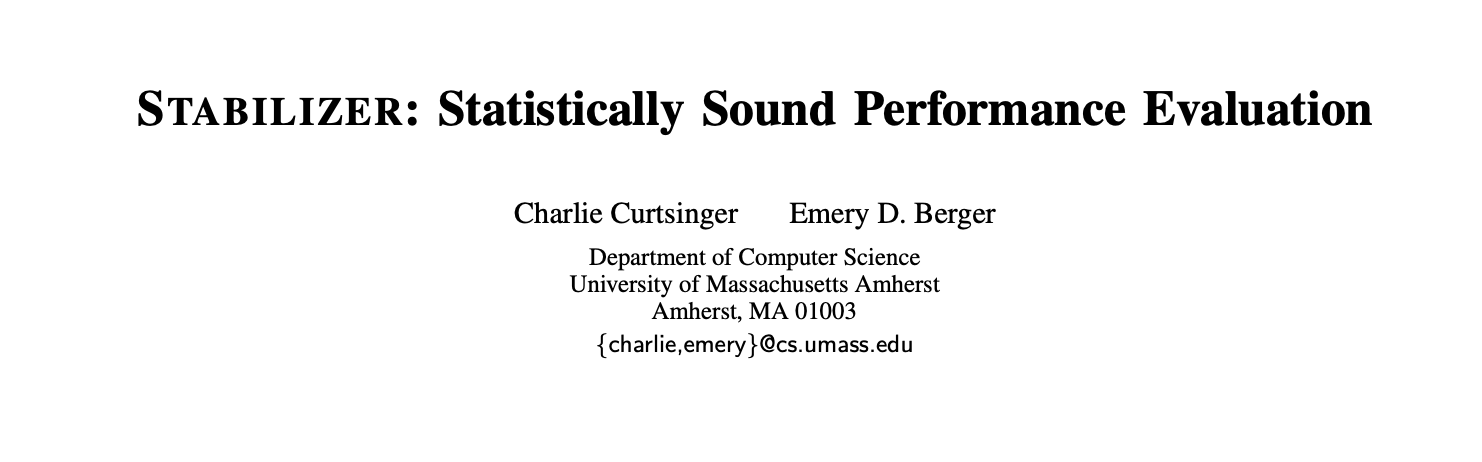 2013 research paper
“the performance impact of -O3 over -O2 optimizations is indistinguishable from random noise.”
Discussion
What are some of the biggest improvements you’ve seen from compiler optimizations?
Discussion
What are some of the biggest improvements you’ve seen from compiler optimizations?

compiler optimizations are great at well-structured, regular loops and arrays

Example: adding together two matrices
Discussion
What kind of transforms on your code is the compiler allowed to do?

many_add example
Discussion
What kind of transforms on your code is the compiler allowed to do?

many_add example

Why did we get such a dramatic increase?
Discussion
What kind of transforms on your code is the compiler allowed to do?

many_add example

Why did we get such a dramatic increase? 
Programs must maintain their input/output behavior
Hard to precisely define (and still being discussed in C++ groups)
input/output can be files, volatile memory, console log, etc.
int p(int arr[], int start, int end)
{
 
    int pivot = arr[start];
 
    int count = 0;
    for (int i = start + 1; i <= end; i++) {
        if (arr[i] <= pivot)
            count++;
    }
 
    int pivotIndex = start + count;
    swap(arr[pivotIndex], arr[start]);
 
    int i = start, j = end;
    while (i < pivotIndex && j > pivotIndex) {
 
        while (arr[i] <= pivot) {
            i++;
        }
 
        while (arr[j] > pivot) {
            j--;
        }
 
        if (i < pivotIndex && j > pivotIndex) {
            swap(arr[i++], arr[j--]);
        }
    }
 
    return pivotIndex;
}
 
void foo(int *arr, int n)
{
 
    if (start >= end)
        return;
 
    int p = p(arr, m, n);
 
    foo(arr, start, p - 1);
 
    foo(arr, p + 1, end);
}
Discussion
Extreme example
void foo(int * arr, int n)
{
    int i, j;
    for (i = 0; i < n - 1; i++)
         for (j = 0; j < n - i - 1; j++)
            if (arr[j] > arr[j + 1]) {
                tmp = arr[j];
                arr[j] = arr[j + 1]);
                arr[j + 1] = tmp;
            }
}
is this transform legal?
code from https://www.geeksforgeeks.org/
int p(int arr[], int start, int end)
{
 
    int pivot = arr[start];
 
    int count = 0;
    for (int i = start + 1; i <= end; i++) {
        if (arr[i] <= pivot)
            count++;
    }
 
    int pivotIndex = start + count;
    swap(arr[pivotIndex], arr[start]);
 
    int i = start, j = end;
    while (i < pivotIndex && j > pivotIndex) {
 
        while (arr[i] <= pivot) {
            i++;
        }
 
        while (arr[j] > pivot) {
            j--;
        }
 
        if (i < pivotIndex && j > pivotIndex) {
            swap(arr[i++], arr[j--]);
        }
    }
 
    return pivotIndex;
}
 
void foo(int *arr, int n)
{
 
    if (start >= end)
        return;
 
    int p = p(arr, m, n);
 
    foo(arr, start, p - 1);
 
    foo(arr, p + 1, end);
}
Yes this transform
would be legal!

Could any compiler figure it out?
currently unlikely..

This is a technique called“super optimizing” and it is
getting more and more interest
Discussion
Extreme example
bubble sort
void foo(int * arr, int n)
{
    int i, j;
    for (i = 0; i < n - 1; i++)
         for (j = 0; j < n - i - 1; j++)
            if (arr[j] > arr[j + 1]) {
                tmp = arr[j];
                arr[j] = arr[j + 1]);
                arr[j + 1] = tmp;
            }
}
quick sort
is this transform legal?
code from https://www.geeksforgeeks.org/
Moving on
Zooming out again: Compiler Architecture
compiler
producesexecutable code
createsstructure
Optimizations
Optimizations
Optimizations
machine code
Front end
input program
Optimizations
Backend
code gen
parsing
string
optimizations
build on each other
IRs and type inference type inference are at the boundary of parsing and optimizations
IR programs
input program
Lexical Analysis
Syntactic Analyzer
Intermediate code gen
IR Analysis/ Optimization
loop!
optimized IR program
token stream
syntax tree
target code gen
What IRs do we have at this point?
target code optimizations
loop!
machine code
IR programs
input program
Lexical Analysis
Syntactic Analyzer
Intermediate code gen
IR Analysis/ Optimization
loop!
optimized IR program
token stream
syntax tree
target code gen
What IRs do we have at this point?
3 address code
target code optimizations
virtual_reg vr3;
virtual_reg _new_name0;
virtual_reg _new_name1;
vr0 = int2vr(5);
_new_name0 = vr0;
vr1 = int2vr(6);
loop!
machine code
IR programs
input program
Lexical Analysis
Syntactic Analyzer
Intermediate code gen
IR Analysis/ Optimization
loop!
optimized IR program
token stream
syntax tree
target code gen
What IRs do we have at this point?
3 address code
AST
target code optimizations
virtual_reg vr3;
virtual_reg _new_name0;
virtual_reg _new_name1;
vr0 = int2vr(5);
_new_name0 = vr0;
vr1 = int2vr(6);
AST<+,float>
loop!
AST<+,int>
AST<5.5, float>
machine code
AST<x, int>
AST<y, int>
Implicit parse tree
IR programs
if_else_statement := IF LPAR expr RPAR statement ELSE statement
IR Analysis/ Optimization
if (program0) {
  program1
}
else {
  program2
}
loop!
We have several structures to utilize
to analyze and optimize programs!
optimized IR program
target code gen
What IRs do we have at this point?
3 address code
AST
target code optimizations
virtual_reg vr3;
virtual_reg _new_name0;
virtual_reg _new_name1;
vr0 = int2vr(5);
_new_name0 = vr0;
vr1 = int2vr(6);
AST<+,float>
loop!
AST<+,int>
AST<5.5, float>
machine code
AST<x, int>
AST<y, int>
Optimization categories
Machine-independent - these optimizations should work well across many different systems
Examples?



Machine dependent - these optimizations start to optimize the code for a given system
Examples?
Optimization categories
Machine-independent - these optimizations should work well across many different systems
Examples?
All the examples we looked at before seem like they will help across many systems


Machine dependent - these optimizations start to optimize the code for a given system
Examples?
loop chunking for cache line size and vectorization.
instruction re-orderings to take advantage of processor pipelines.
fused multiply-and-add instructions
Optimization categories
Machine-independent - these optimizations should work well across many different systems
Examples?
All the examples we looked at before seem like they will help across many systems


In this module we will be looking at machine-independent optimizations. Module 5 might start to look at others

What are the pros of machine-independent optimizations?
Optimization categories
Next category level is how much code we need to reason about for the optimization.

local optimizations: examine a ”basic block”, i.e. a small region of code with no control flow.
Examples?
Regional optimizations: several basic blocks with simple control flow.
Examples?
Global optimization: optimizes across an entire function
Optimization categories
local optimizations: examine a ”basic block”, i.e. a small region of code with no control flow.
Regional optimizations: several basic blocks with simple control flow
Global optimization: optimizes across an entire function
Discussion:
What are the pros and cons of each?
Why don’t we go further than functions?
Optimization categories
local optimizations: examine a ”basic block”, i.e. a small region of code with no control flow.
Regional optimizations: several basic blocks with simple control flow
Global optimization: optimizes across an entire function
For this module:
We will look at two optimizations in detail:
A local optimization: Local value numbering 
A regional optimization: Loop unrolling
We will implement both as homework
We will discuss several other optimizations and analysis
See everyone on Friday
More about optimizations!